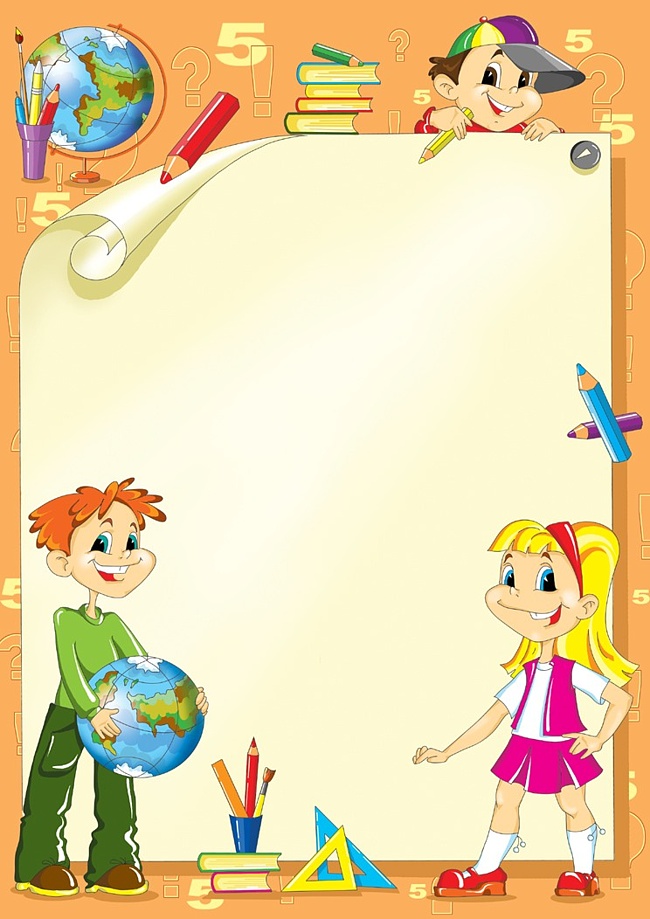 Шаблон для презентации к проекту по предмету математика«Чудо-решебник»
Автор – составитель: Чубаева Наталья Николаевна, воспитатель ГПД, 1 квалификационной категории, МОУ «С(К)ОШИ №4», города Магнитогорска, Челябинской области, 2016 год
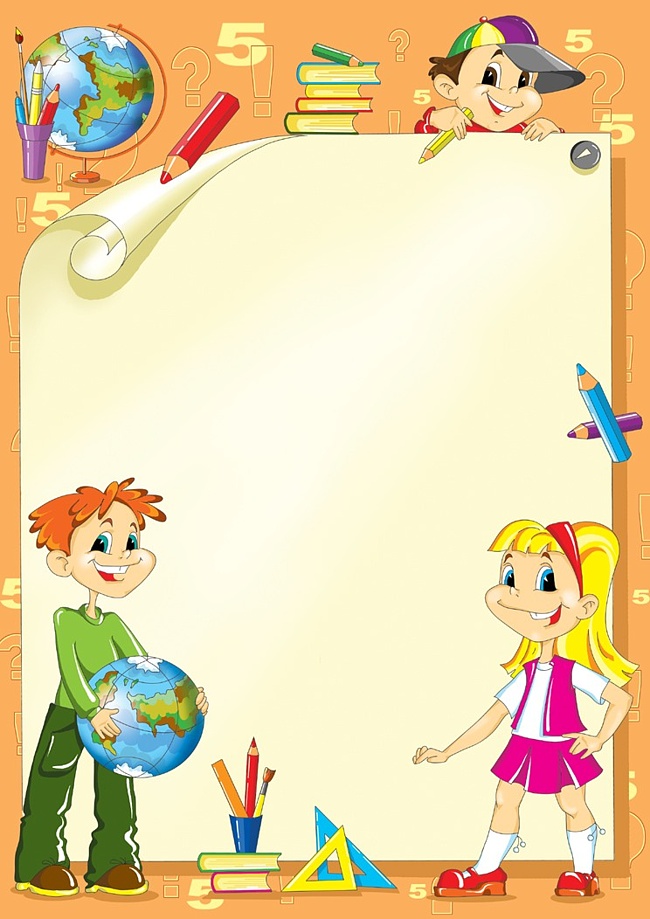 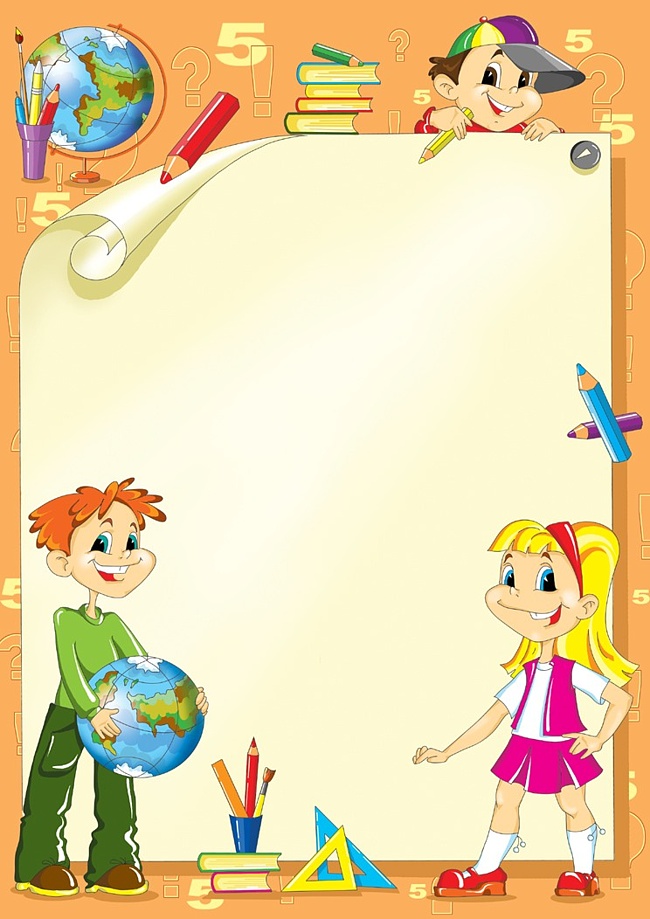 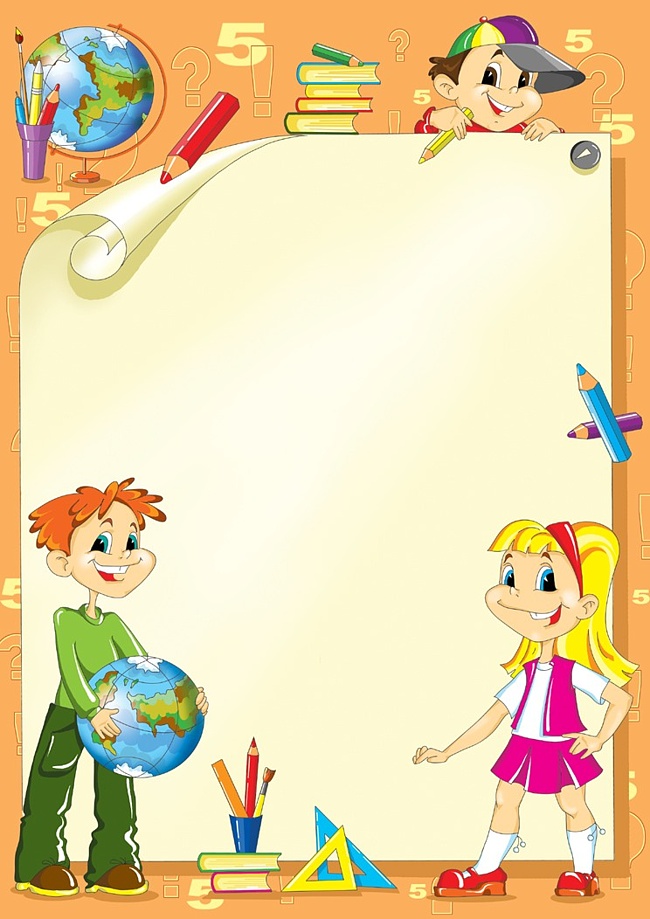 Источники
https://yandex.ru/images/search?img_url=http%3A%2F%2Fsilvitablanco.com.ar%2Fgraduacion%2Fdiploma-r21.jpg&_